Eline EMILTON
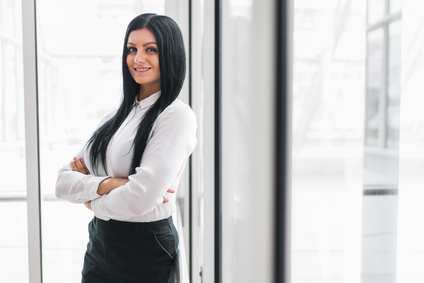 EXPERIÊNCIA PROFISSIONAL
2010 - 2014
Empresa
Cargo exercido
Lorem ipsum dolor sit amet, consectetur adipiscing elit. Morbi tristique sapien nec nulla rutrum imperdiet.
LOGO
EMPRESA
CONTATO
Telefone: 000 111 333
Celular: 000 222 444
Endereço: 12 Street Name
Lisboa
Email: name@mail.com
2010 - 2014
Empresa
Cargo exercido
Lorem ipsum dolor sit amet, consectetur adipiscing elit. Morbi tristique sapien nec nulla rutrum imperdiet.
LOGO
EMPRESA
QUALIFICAÇÕES
Profissionais
2010 - 2014
Empresa
Cargo exercido
Lorem ipsum dolor sit amet, consectetur adipiscing elit. Morbi tristique sapien nec nulla rutrum imperdiet.
Microsoft Office
LOGO
EMPRESA
InDesign
PHP MySQL
Google GA
2010 - 2014
Empresa
Cargo exercido
Lorem ipsum dolor sit amet, consectetur adipiscing elit. Morbi tristique sapien nec nulla rutrum imperdiet.
Idiomas
LOGO
EMPRESA
Inglês
Francês
Italiano
Personalidade
FORMAÇÃO
Criativo
2014
Universidade – Grau 
Lorem ipsum dolor sit amet, consectetur adipiscing elit.
Sério
Inovador
2014
Universidade – Grau 
Lorem ipsum dolor sit amet, consectetur adipiscing elit.
Organizado
OBJETIVO
Lorem ipsum dolor sit amet, consectetur adipiscing elit. Morbi tristique sapien nec nulla rutrum imperdiet. Nullam faucibus augue id velit luctus maximus.